2015 Joint Congress on Medical Imaging and Radiation ScienceClinical Integration of Students with Learning Disabilities
Alice Havel, Ph.D.   	Susie Wileman, M.Ed.
Former Coordinator,			Coordinator, Student AccessAbility Centre
Student AccessAbility Centre,  		Dawson College
Dawson College				Research Associate, CRISPESH
Research Associate, 
Adaptech Research Network
Where are we?
You are here
Why are we here?
Inclusion 
Human Rights / legislation
Social responsibility
Under-exploited resource
Why now?
Evolution of students with disabilities in the post- secondary 
in Quebec 2007-2013 (Comité interordres, 2013)
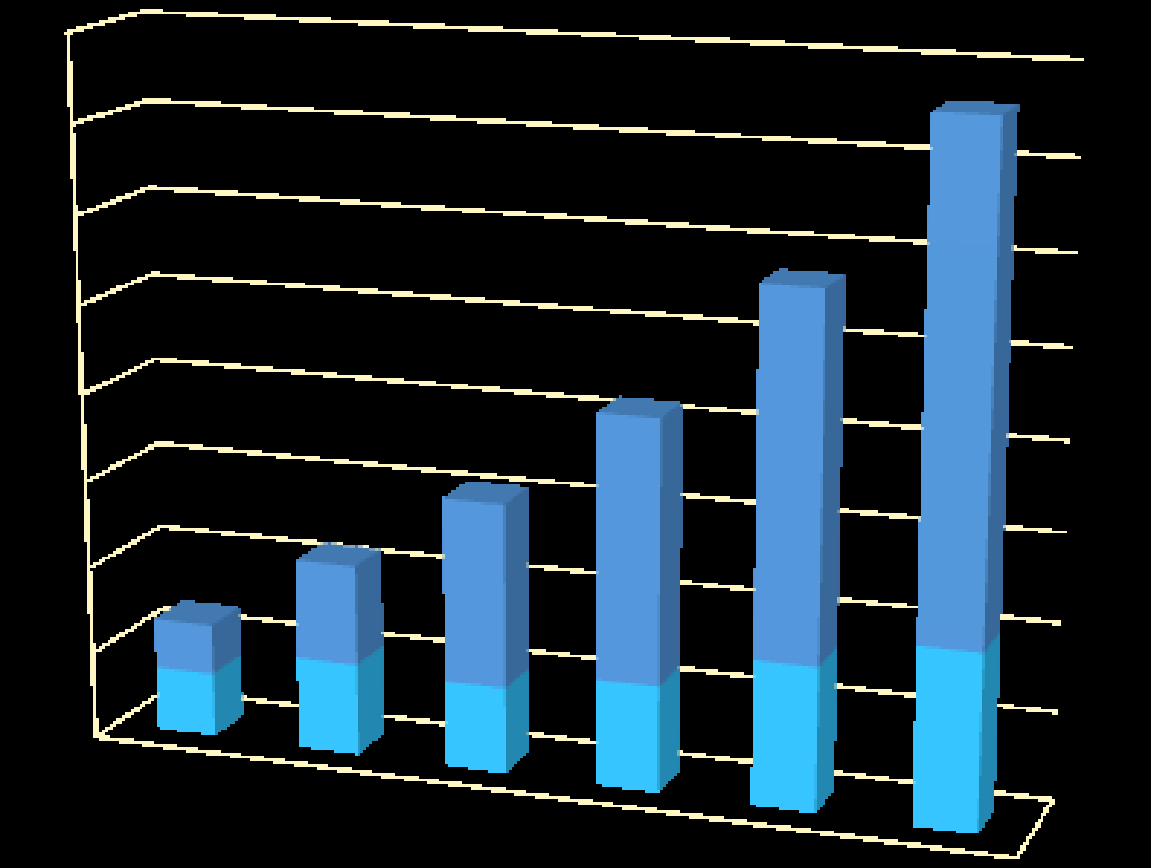 8000
7000
6000
5000
4000
3000
2000
1000
      0
AD(H)D,
     Mental Health,
     LD, ASD

      Sensory,
     motor or
     neurological
     impairments
2007-08  2008-09  2009-10  2010-11 2011-12 2012-13
As service providers and educators we’re concerned about the:
Consumers of health / medical services (including us)!
Professional Associations (certification)
Employment sector 
Academic integrity of our institutions 
Students
Learning Disabilities  (LD)Diverse group of disordersMay include difficulties with underlying cognitive processes
Visual processing

Auditory processing 

Speed of processing
Perceptual and quantitative reasoning

Expressive and receptive language

Executive functioning
i.o.w. Learning Disabilities
Effect the way in which an individual takes in, sorts, retrieves and expresses information

Neurologically based

Intrinsic to the individual

Don’t go away over time

Compensated by strategies
Learning Disabilities can look like…
Lower intelligence

Lack of motivation

Anxiety

Fatigue (due to cognitive effort)
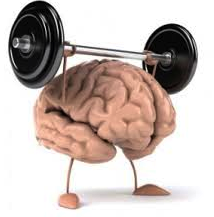 However, students with LD
By definition, have average to above average intelligence 
							Brinkerhoff & Banerjee (2011)

Frequently good problem-solvers

Generally motivated

Can be gifted  (e.g. Major Award Winners)
In other words…
This is the new ‘normal’

…along with ADHD, Autism Spectrum Disorders and Mental Health Disorders
How do we accommodate these students in the post-secondary milieu?
Traditionally, individually targeted accommodations, such as:

Test accommodations (e.g. extended time, distraction-free environment)
Note-takers
Use of adaptive technologies
Reduced course load
Strategic learning interventions
Universal Design for Learning, the New Frontier
UDL changes the learning environment 

Implemented in design phase
Beneficial to all 
Multiple means of 
  Representation
  Action and Expression
  Engagement
Teaching Strategies – UDL Focus
Express openness to diversity

Great variety among learners (rate of learning)

Variety of presentation styles

Separate the ‘how’ from the ‘what’
Rx: UDL, Some Strategies
Response
Challenge
Spelling


Expressive language (writing)


Receptive language (reading)
Lexicon of terms in a digital format (smart-phone)

Use of technology e.g. writing software, voice-to-text

Documents in e-format, text-to-speech software
[Speaker Notes: Next slide, we ask them to describe challenges and come up with suggestions (could break into groups).
Spelling example separates the ‘how’ from the ‘what’
If a]
Rx: UDL, Some Clinical Strategies  contd.
Response
Challenge
Auditory processing

Processing speed
 
Elevated anxiety
Appropriate acoustics, face-to-face communication
Gradually decrease extended time, provide materials in advance
Practice tests, metacognition, opportunities for clarification
Application of UDL in Your Setting
Other Challenges
Responses
References
Carey, B.M. et.al. (2014) Meeting the Needs of Students with Disabilities in 	Health-Related Education Programs.  The Association of Higher Education 	and Disability (AHEAD)
Marks, B. (2014) White Paper on Inclusion of Students with Disabilities in 	Nursing Educational Programs for the California Committee on 	Employment of People with Disabilities (CCEPD)
CAST (Center for Applied Special Technology) www.cast.org
Thank-you!
Alice Havel 
	Consultant, Dawson College,                                                                              	Research Associate, Adaptech Research Network  	ahavel@dawsoncollege.qc.ca 

Susie Wileman
	Coordinator, Student AccessAbility Centre, Dawson College, 	Research Associate, CRISPESH swileman@dawsoncollege.qc.ca